Moodle in not dead
Klára Pirklová
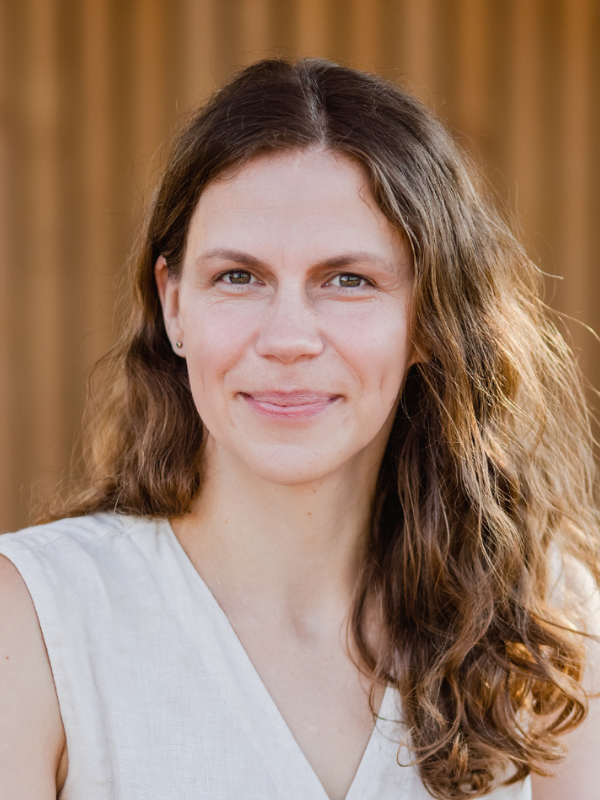 Klára Pirklová learning designerka na NPI ČRučím learning design na KISKuprojekt Moodle is not dead
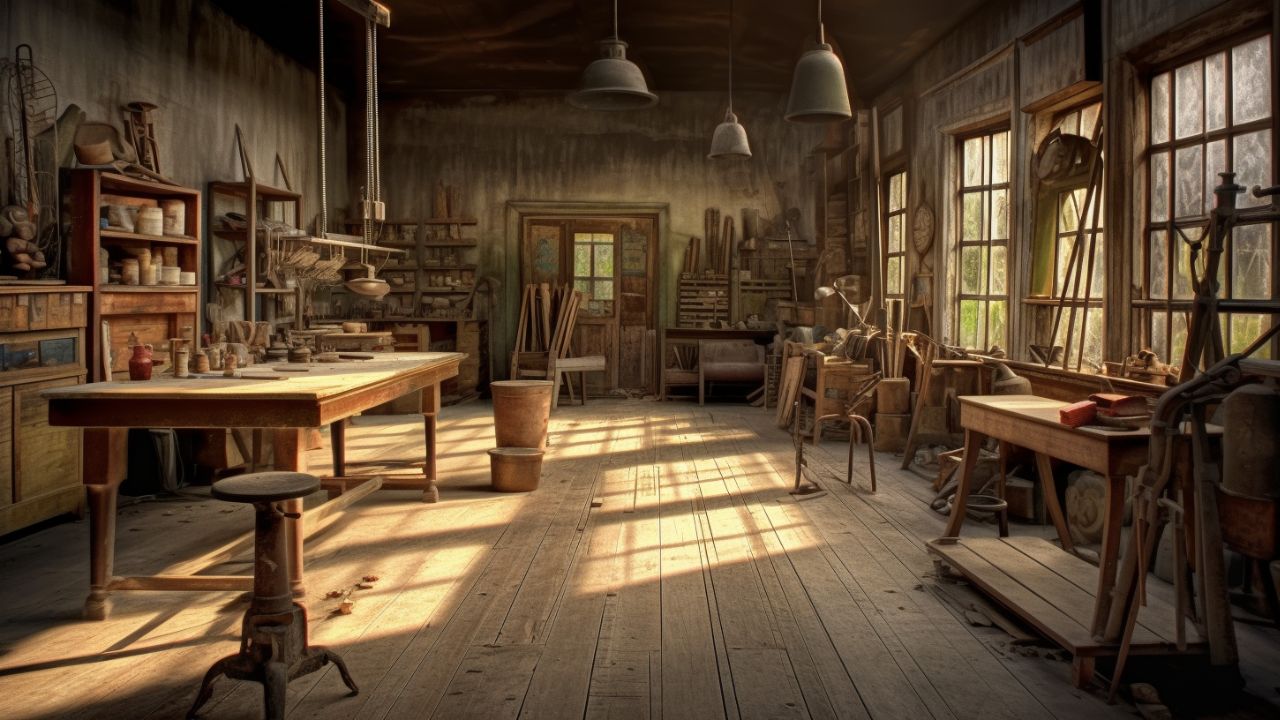 Je Moodle knihovna…
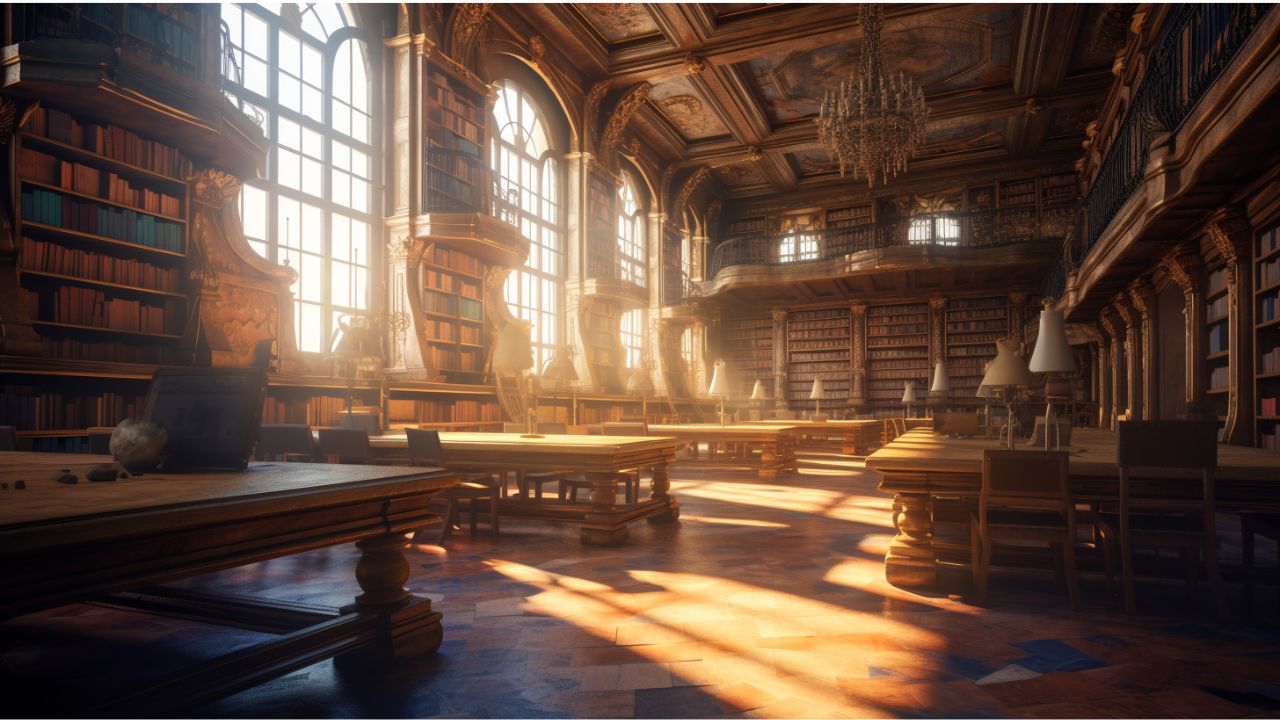 …,nebo spíš dílna?
Jaký je e-learning na NPI?
Jaký je e-learning na NPI
dovednostně-orientovaný
problémově-orientovaný
jde naproti studujícím (in-service teachers)
Jak se toho snažíme docílit?
zapojujeme problémové situace
necháváme studující rozhodovat
stavíme je před reálné scénáře
Jak to zajistíme technicky?
integrací Articulate Rise a Storyline
tvorbou scénářů v H5P
Pojďte se vžít do studujících
Otevřete demo kurz v Moodlu
bit.ly/demokurzNPI
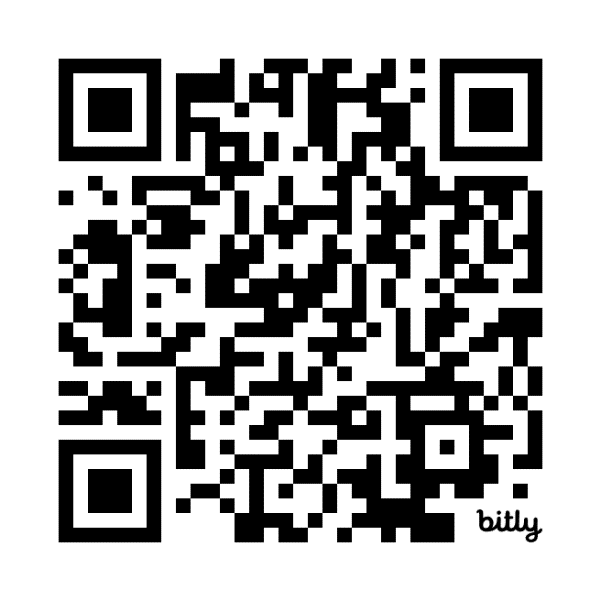 Proklik do Moodlu:
Využili byste tyto prvky i ve vašem Moodlu?
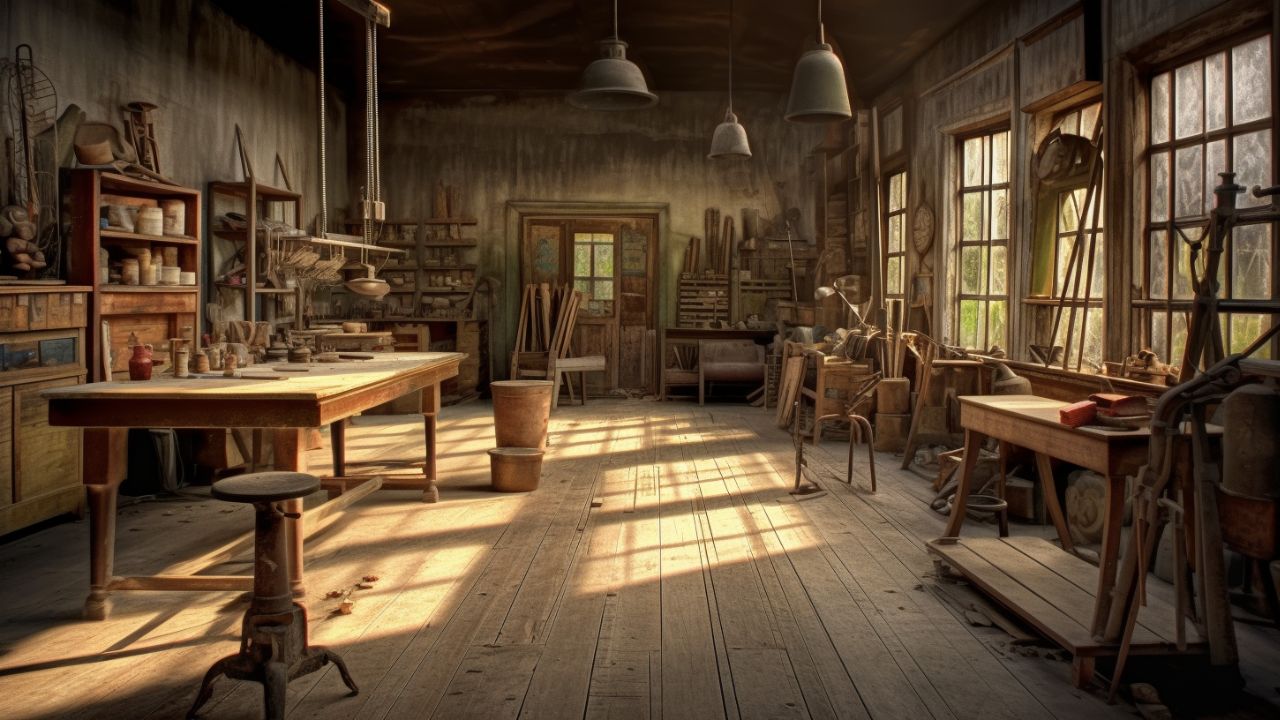 Je Moodle knihovna…
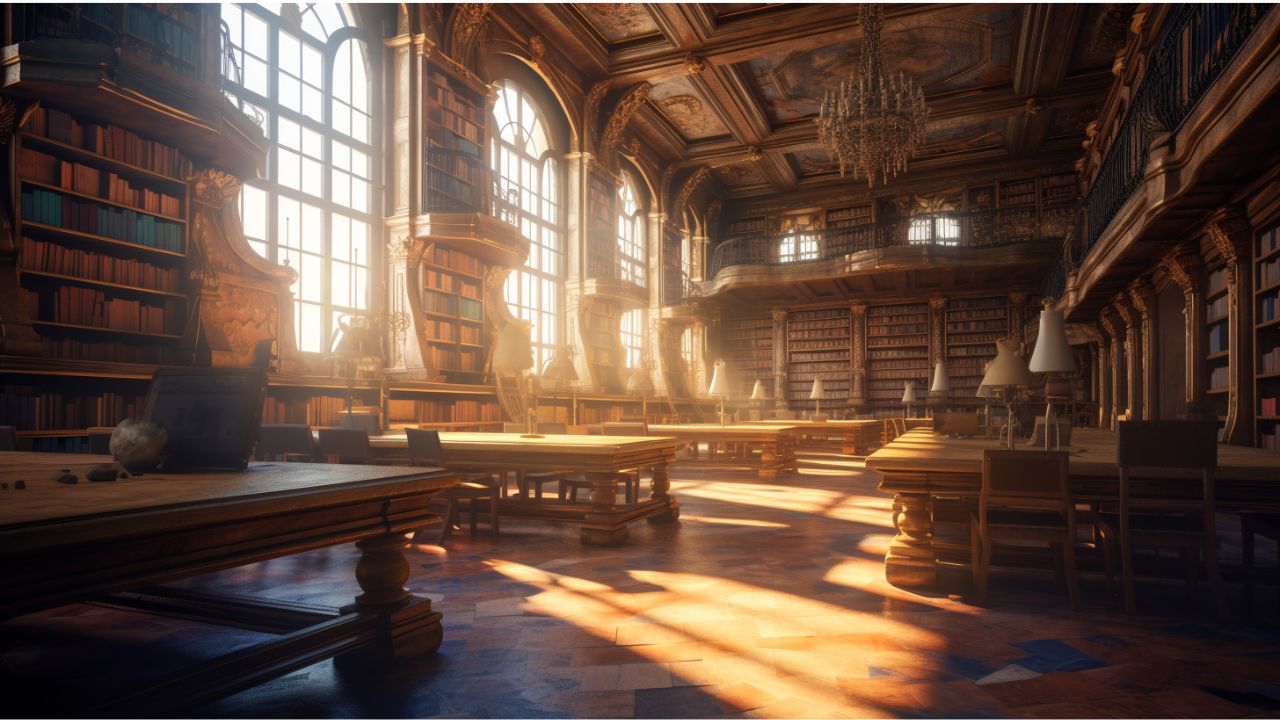 …,nebo spíš dílna?
Děkuji za pozornost
klara.pirklova@npi.cz